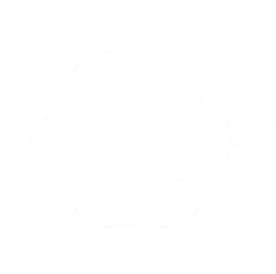 Ярославская область
Региональный проект 
«Успех каждого ребенка»

Горюшина Е.А., канд.психол.наук, 
руководитель РМЦ ДОД Ярославской области
Федеральный проект
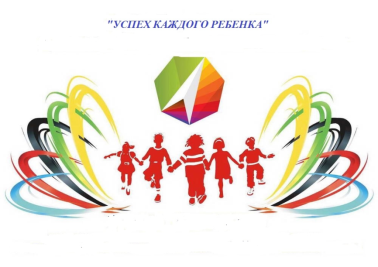 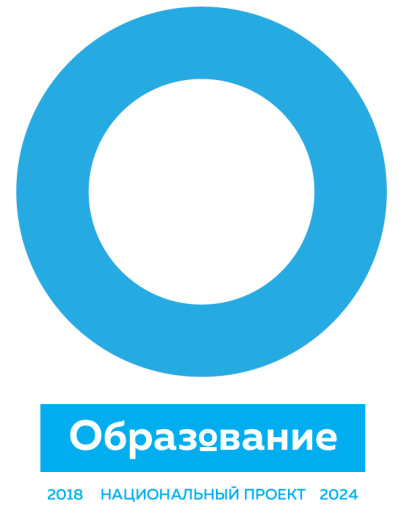 Обеспечение к 2024 году для детей в возрасте от 5 до 18 лет доступных и качественных условий для воспитания гармонично развитой и социально ответственной личности путем увеличения охвата детей дополнительным образованием до 80 %, обновления содержания и методов дополнительного образования детей, развития кадрового потенциала и модернизации инфраструктуры системы дополнительного образования детей
Федеральный проект«Успех каждого ребенка»
Д/О ДЛЯ ДЕТЕЙ С ОВЗ
ПРОЕКТОРИЯ
БИЛЕТ В БУДУЩЕЕ
ФИЗ-РАСПОРТ
КВАНТОРИУМ
ТАЛАНТ И УСПЕХ
ИНДИВИД. УЧ. ПЛАН
РМЦ
ОЛИМПИАДА ПО МАТЕМАТИКЕ
КОЛЛЕГИАЛЬНОЕ УПРАВЛЕНИЕ
Д/О НА БАЗЕ В/О
ШЕФСТВО
Региональный общедоступный навигатор ДОД
Онлайн оформление заявки
Личный визит в УДО
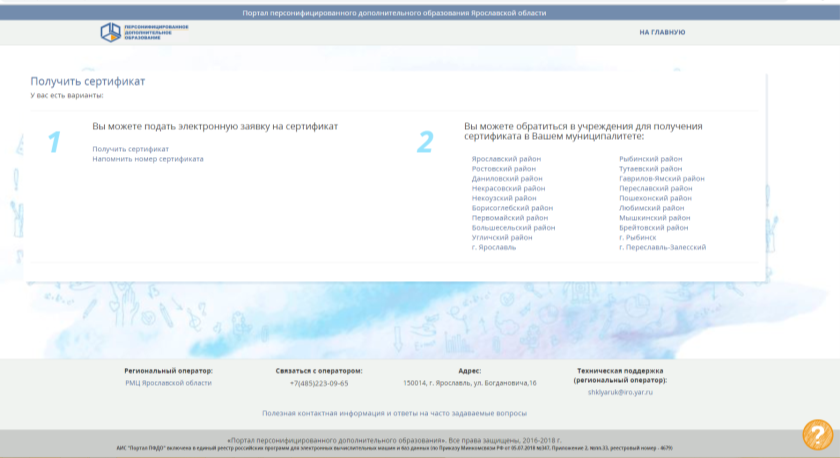 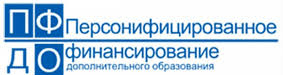 Способы получения сертификата
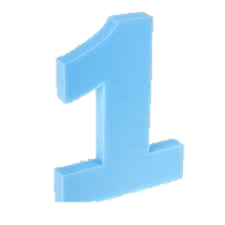 Вы можете подать электронную заявку на сертификат
yar.pfdo.ru
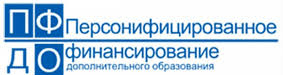 Способы получения сертификата
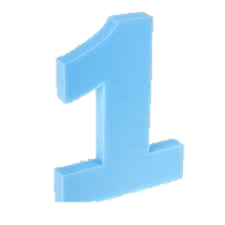 Вы можете подать электронную заявку на сертификат
yar.pfdo.ru
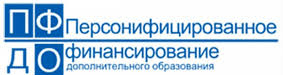 Способы получения сертификата
yar.pfdo.ru
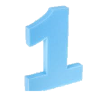 Подаем электронную заявку на сертификат
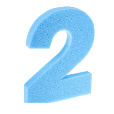 Распечатать заявление, подписать (заявление приходит на электронную почту указанную при регистрации)
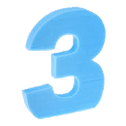 Визит в образовательную организацию для подтверждения персональных данных ребенка (активации сертификата)
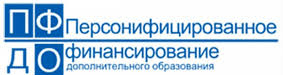 Способы получения сертификата
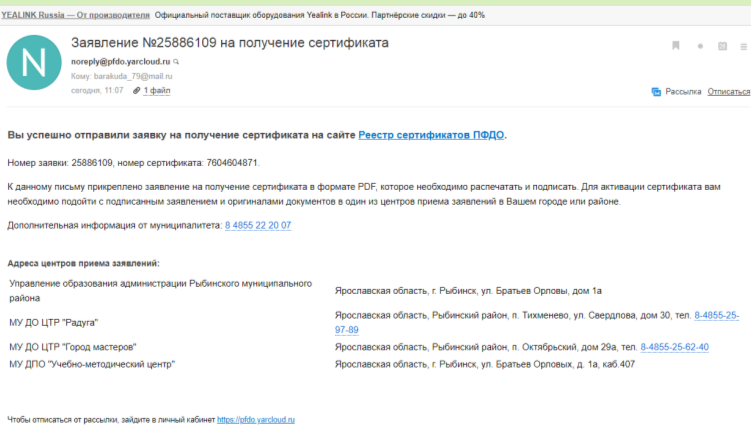 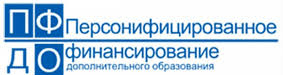 Способы получения сертификата
yar.pfdo.ru
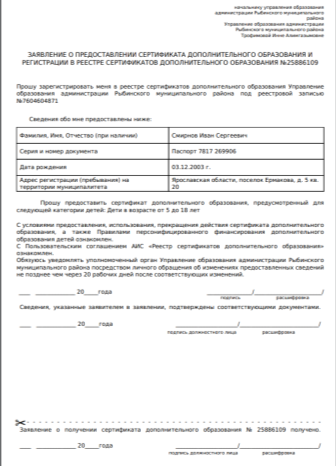 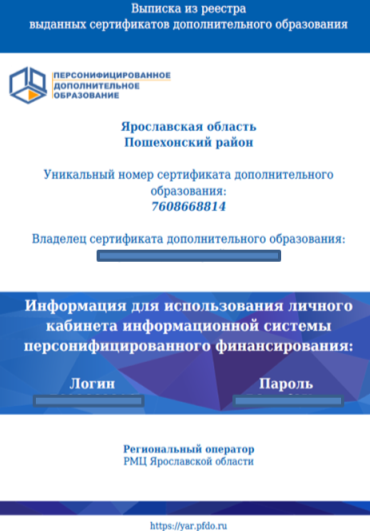 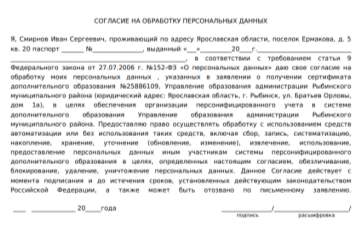 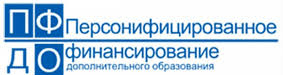 Способы получения сертификата
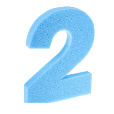 yar.pfdo.ru
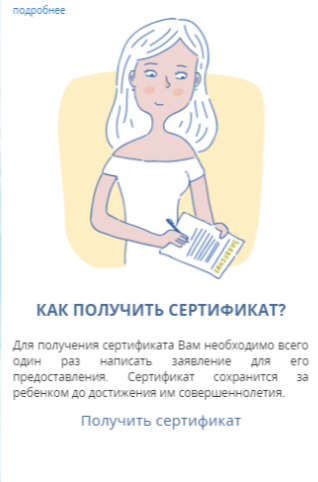 Личный визит в образовательную организацию для подачи заявки на сертификат (активации сертификата)
https://yar.pfdo.ru/information?municipalityId=371
Где можно использовать сертификат?
Распределение программ по реестрам (ответственные МРГ, специалисты МОЦ)
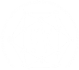 Ярославская область
- Реестр бюджетных программ:
реестр предпрофессиональных программ – база данных о ДОП в области искусств и(или) физической культуры и спорта, реализуемых образовательными организациями за счет бюджетных ассигнований;
реестр значимых программ – база данных о ДОП, реализуемых образовательными организациями за счет бюджетных ассигнований, в установленном порядке признаваемых важными для социально-экономического развития Ярославской области или муниципального района;
реестр общеразвивающих программ – база данных о ДОП, не вошедших в реестр значимых программ, в отношении которых принято решение о сохранении финансирования за счет бюджетных ассигнований, независимо от спроса со стороны населения муниципального района;
Реестр сертифицированных программ:
 – база данных о ДОП, реализуемых негосударственными, государственными и муниципальными поставщиками образовательных услуг в рамках внебюджетной деятельности, формируемая в соответствии с правилами персонифицированного финансирования дополнительного образования детей в Ярославской области
- Реестр внебюджетных программ
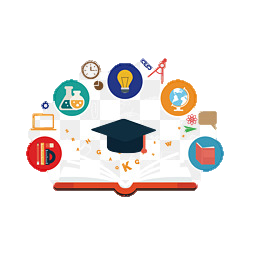 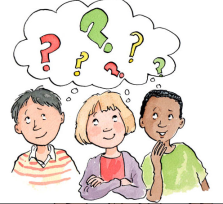 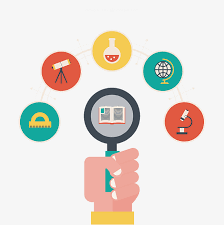 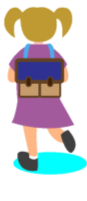 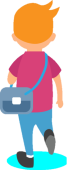 13
Спасибо за внимание!

goryushina@iro.yar.ru
(4852)-23-09-65